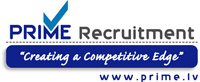 Principles
 of  Networking 

for Profit
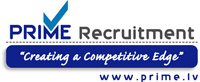 The Wikipedia definition of Networking
business activity 
by which business people and entrepreneurs meet 
to form business relationships and
to recognize, create, or act upon business opportunities, 
share information and 
seek potential partners for ventures.
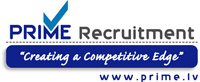 Considerations
Personal Contact / Relationships
Money and willingness to spend it
Potential Opportunity
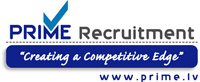 Where networking takes place
Chambers of Commerce/ Associations
Social Media - Face Book, LinkedIn
Receptions
Political Parties
Private functions
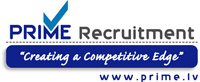 Networking Tools
Business Cards (Point of contact)
E-Mail, SKYPE, Phone (communication)
Web Site (confirms who you are)
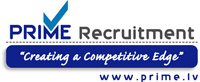 Basic Steps
Scout
Meet
Follow-Up
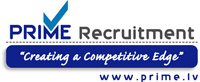 Scout
Determine possibilities
Assess chances of success
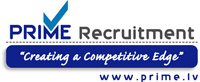 Meet
Exchange business cards
Try to determine current needs
Establish rapport
Arrange meeting if it makes sense
Talk to as may as possible
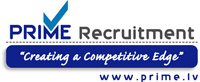 Follow-up
Send e-mail thanking for chance to meet
Maintain contact by sending useful info
Stay in touch to see if needs change
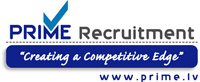 Networking
Creating opportunities
For yourself and
For those you meet